Escuela Normal de Educación Preescolar del Estado de Coahuila2020 – 2021
Docente: Dolores Patricia Segovia Gómez. 
Asignatura: Trabajo docente y proyectos de mejora escolar.
Diario de campo
Competencias: 
• Detecta los procesos de aprendizaje de sus alumnos para favorecer su desarrollo cognitivo y socioemocional.
• Aplica el plan y programa de estudio para alcanzar los propósitos educativos y contribuir al pleno desenvolvimiento de las capacidades de sus alumnos.
• Diseña planeaciones aplicando sus conocimientos curriculares, psicopedagógicos, disciplinares, didácticos y tecnológicos para propiciar espacios de aprendizaje incluyentes que respondan a las necesidades de todos los alumnos en el marco del plan y programas de estudio.
• Emplea la evaluación para intervenir en los diferentes ámbitos y momentos de la tarea educativa para mejorar los aprendizajes de sus alumnos.
• Integra recursos de la investigación educativa para enriquecer su práctica profesional, expresando su interés por el conocimiento, la ciencia y la mejora de la educación.
• Actúa de manera ética ante la diversidad de situaciones que se presentan en la práctica profesional.

Alumna: Corina Beltrán García

3° “A”
Saltillo Coahuila, a Mayo del 2021
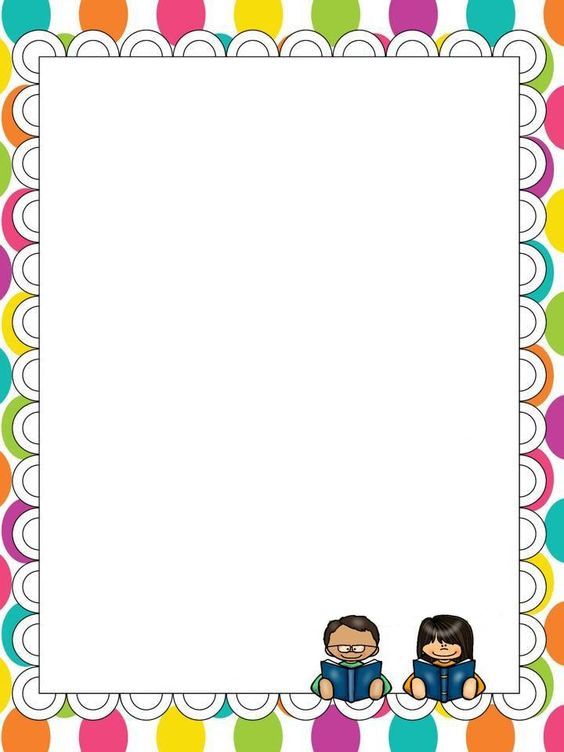 Día Lunes 10 de Mayo del 2021

El día de hoy se suspendió la actividad de el área de educación socioemocional que era la que se tenía planeada, por verse como día festivo, como practicante sólo me presenté con el grupo a través de un video enviado a WhatsApp, di los buenos días, y pedí como pase de asistencia un audio de los niños felicitando a las mamás, (así me lo indicó la educadora de grupo).
Las actividades que se llevaron fueron por parte de la Institución, en dónde la Educadora les hizo llegar un vídeo de las mañanitas y un vídeo con fotografías madre e hijo. 
Por esta vez sólo me correspondió estar al pendiente de las asistencias. 
Considero la plataforma de WhatsApp como un buen ambiente generador de aprendizajes ya que como mencionan John D. Bransford Ann L. Brown y Rodney R. Co. (SA) el ambiente de aprendizaje se constituye por todos los elementos auditivos y visuales, como la luz, el color, el sonido, el espacio, que caracterizan el lugar donde un estudiante ha de realizar su aprendizaje y estoy de acuerdo ya que desde el inicio quise presentarme a través de un video para que los niños aparte de que me escucharan, también me vieran y tuvieran más cercanía,
confianza y seguridad conmigo. 
Además de interactuar por medio de audios, emojis y stickers divertidos.
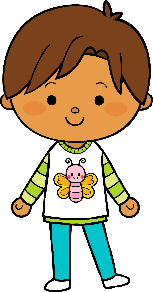 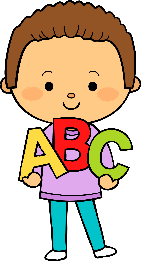 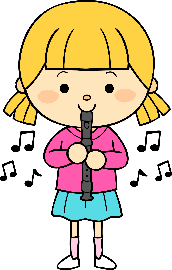 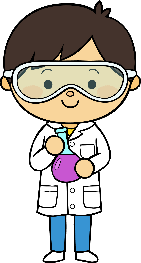 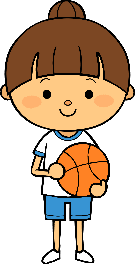 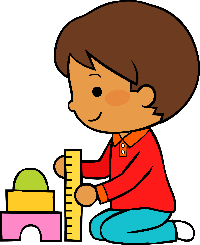 Mayo
10
2021
M
M
J
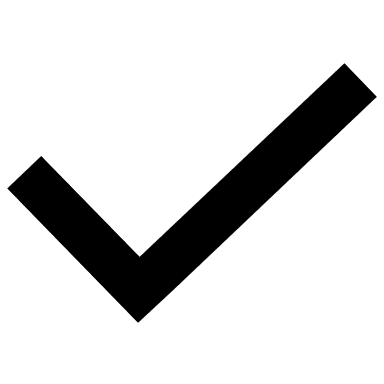 V
L
Situación de Aprendizaje: _____________________________________________
__________________________________________________________________
Autoevaluación
Manifestaciones de los alumnos
Aspectos de la planeación didáctica
Campos de formación y/o áreas de desarrollo personal y social a favorecer
Pensamiento 
matemático
Lenguaje y
comunicación
Exploración del mundo natural y social
Educación 
Física
Educación Socioemocional
Artes
La jornada de trabajo fue:
Exitosa
Buena
Regular
Mala
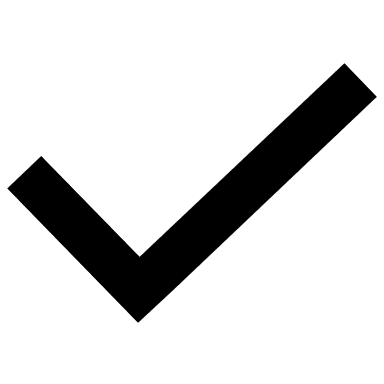 Observaciones
_____________________________________________________________________________________________________________________________________________________________________________________________________________
Logro de los aprendizajes esperados 
      Materiales educativos adecuados
       Nivel de complejidad adecuado 
       Organización adecuada
       Tiempo planeado correctamente
       Actividades planeadas conforme a lo planeado
El horario del grupo de WhatsApp es amplio y por ello tienen todo el día y tarde para enviar asistencia y actividades requeridas. Este día no hubo aplicación de actividades por indicaciones de la educadora con razón del día festivo 10 de mayo.
Interés en las actividades
Participación de la manera esperada
Adaptación a la organización establecida
Seguridad y cooperación al realizar las actividades
Todos   Algunos  Pocos   Ninguno
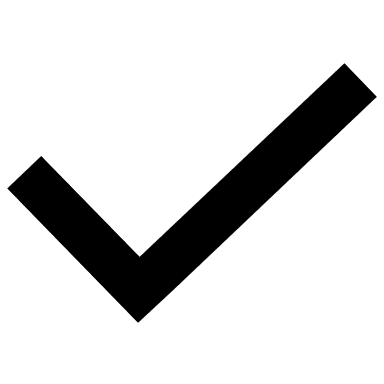 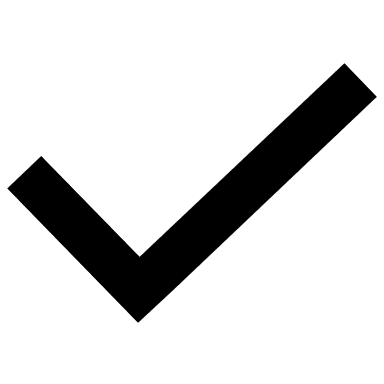 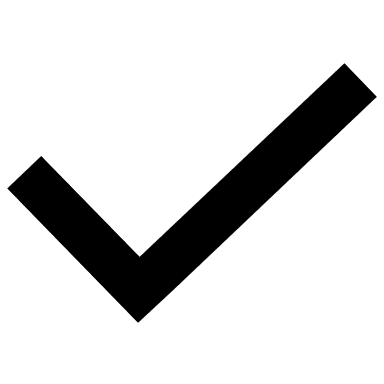 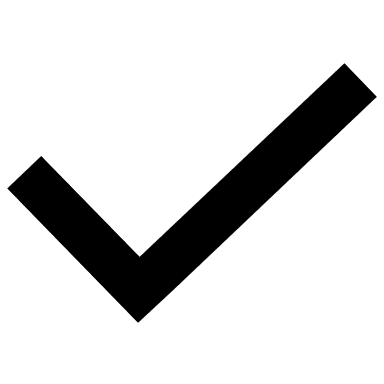 Rescato los conocimientos previos
Identifico y actúa conforme a las necesidades e intereses de los alumnos  
Fomento la participación de todos los alumnos 
Otorgo consignas claras
Intervengo adecuadamente
Fomento la autonomía de los alumnos
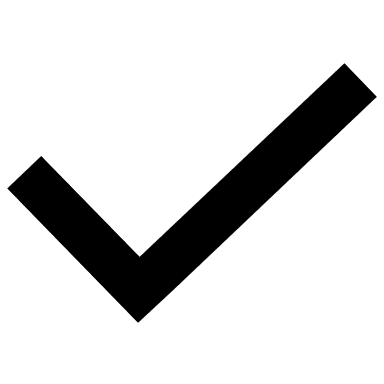 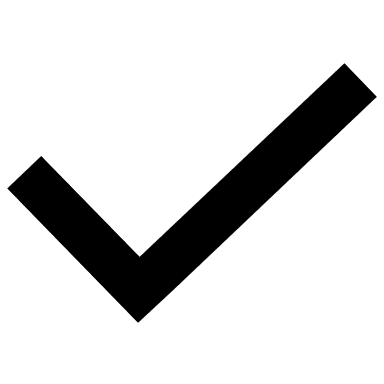 Si            No
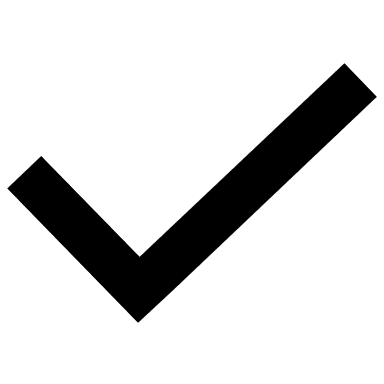 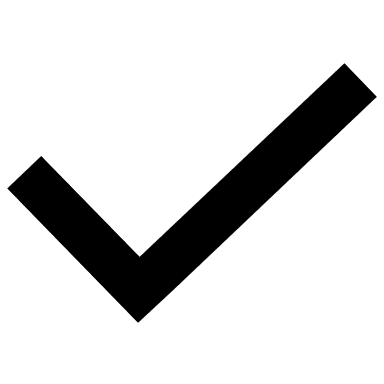 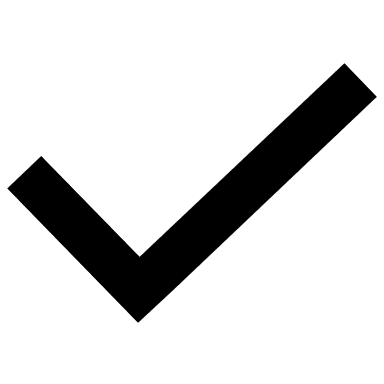 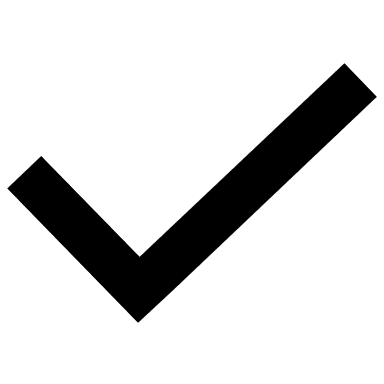 Logros
Dificultades
Los alumnos que participaron hicieron uso del lenguaje oral al enviar el audio como asistencia felicitando a sus mamás por el día de la madre
_________________________________________________________________________________________________________________________________
_________________________________________________________________________________________________________________________________
Poca participación por parte de madres de familia y alumnos.
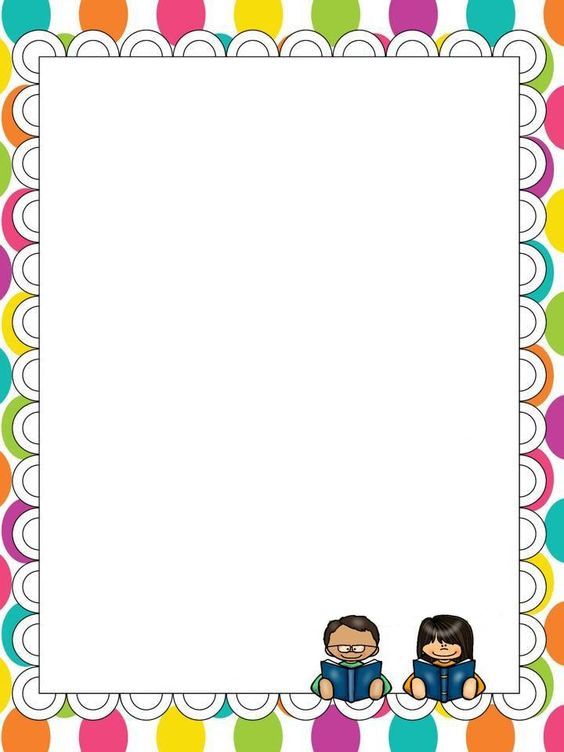 Día martes 11 de mayo del 2021
El día de hoy di inicio al grupo de WhatsApp mandando un audio de buenos días, el pase de lista se realizó de igual manera por medio de un audio en el cual mencionaban su nombre y su comida favorita. Posteriormente observé la programación de Aprende en casa y al finalizar envié las actividades correspondientes a este día de los campos de formación académica exploración y comprensión del mundo natural y social y pensamiento matemático las cuales fueron enviar un video realizando una entrevista vestido de algún oficio o profesión y mencionando su importancia en la comunidad, tal como dice Díaz Barriga F. (2006), el aprendizaje por medio de proyectos es un aprendizaje experiencial, pues se aprende al hacer y al reflexionar sobre lo que se hace en contextos de prácticas situadas y auténticas, lo sucedido al presenciar un oficio o profesión y conocer más sobre ello de manera experimental y personal. Otra fue medir distintos objetos con un lápiz y hacer comparaciones de cuál medía más y cuál menos. Al recibir las evidencias respondo con audios felicitando por su trabajo, con mensajes por escritos, emojis y stickers siempre tratando de motivar a los niños y a los padres de familia para seguir trabajando bien.
Las respuestas de padres de familia y alumnos al mandar las actividades son muy buenas, las enviaron en el transcurso del día, enviaron videos, fotografías e incluso audios realizando las actividades de las profesiones y oficios y de medir con unidades de medida no convencionales. Los tiempos en el que los mandan no los puedo controlar puesto que el grupo de WhatsApp está abierto de 7:50am a 8:00pm horario en el que enviaron sus tareas. Al observar los videos, fotos y escuchar los audios me percate de que los niños aún persisten con esas ganas de querer aprender, jugar, socializar y hablar. Obtuve mejores resultados de los 
que esperaba y esa es una buena señal 
de que el trabajo realizado va bien 
y acorde al programa.
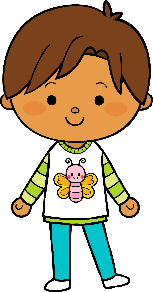 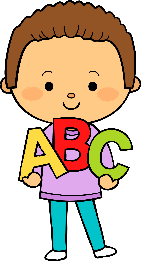 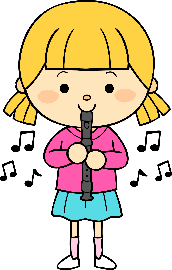 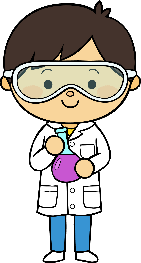 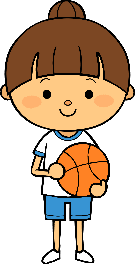 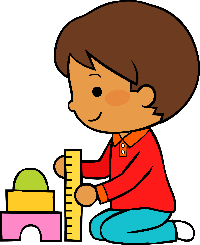 Mayo
11
2021
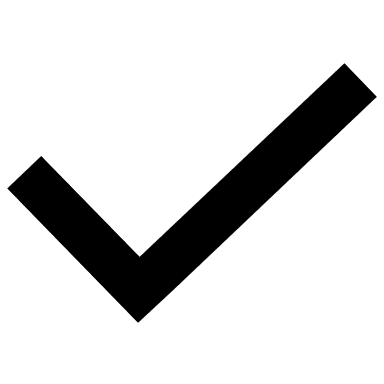 M
M
J
V
L
Situación de Aprendizaje: ___Importancia de los oficios y profesiones y medidas no convencionales. _____
Autoevaluación
Manifestaciones de los alumnos
Aspectos de la planeación didáctica
Campos de formación y/o áreas de desarrollo personal y social a favorecer
Pensamiento 
matemático
Lenguaje y
comunicación
Exploración del mundo natural y social
Educación 
Física
Educación Socioemocional
Artes
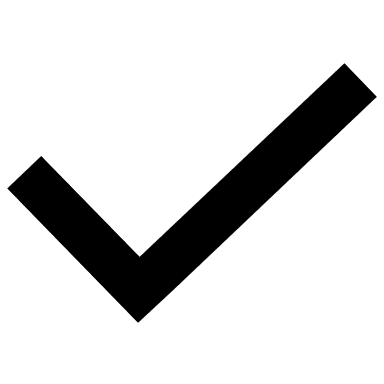 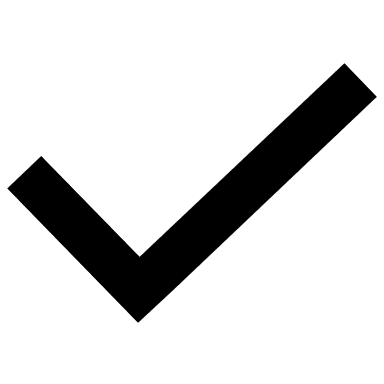 La jornada de trabajo fue:
Exitosa
Buena
Regular
Mala
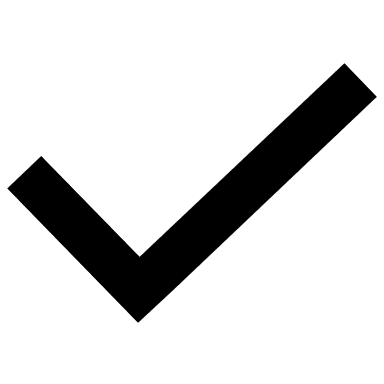 Observaciones
_____________________________________________________________________________________________________________________________________________________________________________________________________________
Logro de los aprendizajes esperados 
      Materiales educativos adecuados
       Nivel de complejidad adecuado 
       Organización adecuada
       Tiempo planeado correctamente
       Actividades planeadas conforme a lo planeado
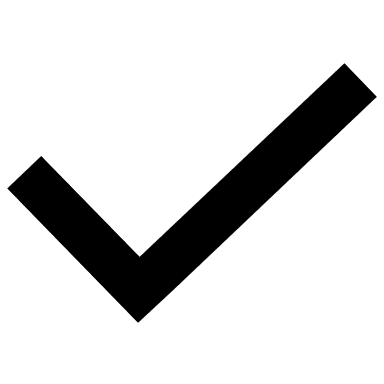 En un principio consideré que tendría poca participación de los alumnos, pero más tarde comenzaron a hacer presencia y a cumplir con el pase de lista y actividades requeridas.
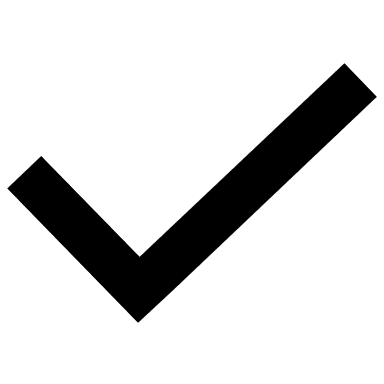 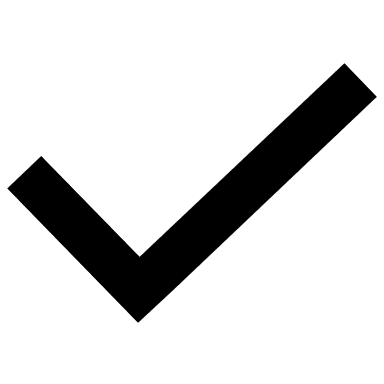 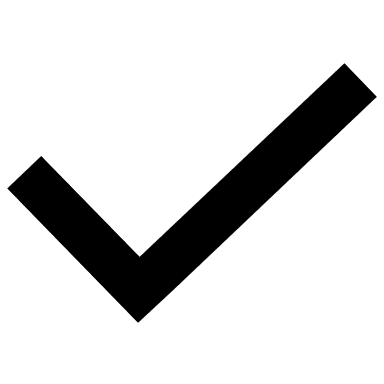 Interés en las actividades
Participación de la manera esperada
Adaptación a la organización establecida
Seguridad y cooperación al realizar las actividades
Todos   Algunos  Pocos   Ninguno
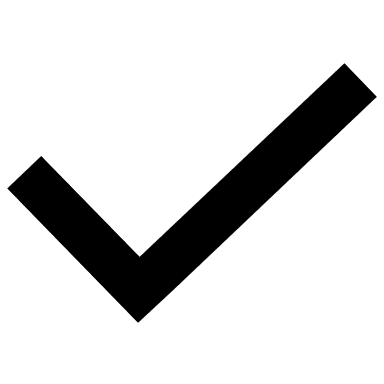 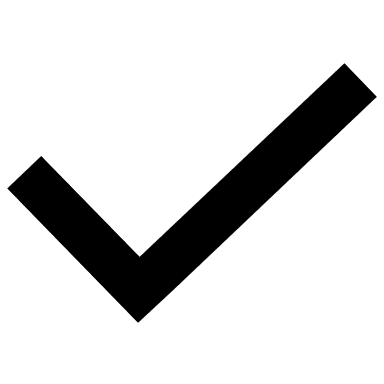 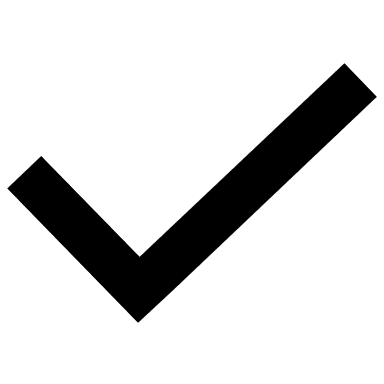 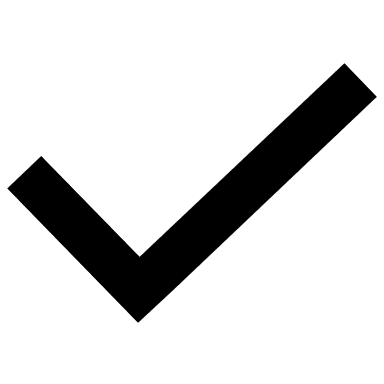 Rescato los conocimientos previos
Identifico y actúa conforme a las necesidades e intereses de los alumnos  
Fomento la participación de todos los alumnos 
Otorgo consignas claras
Intervengo adecuadamente
Fomento la autonomía de los alumnos
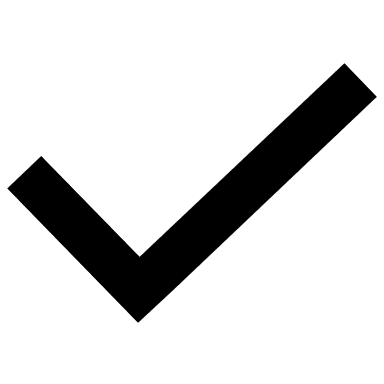 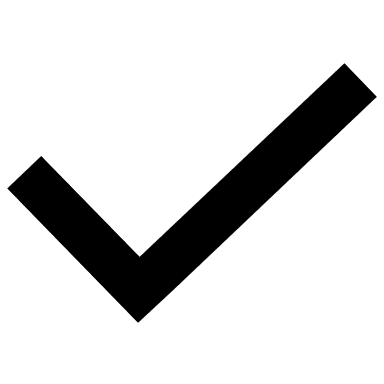 Si            No
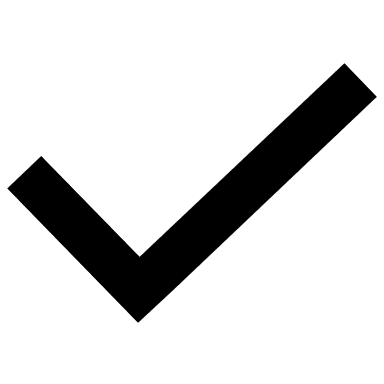 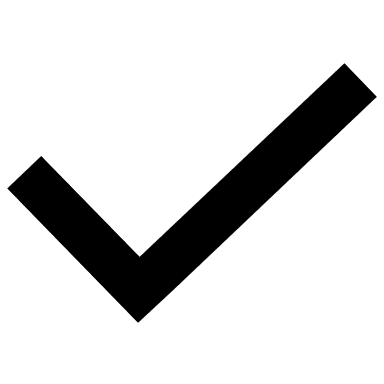 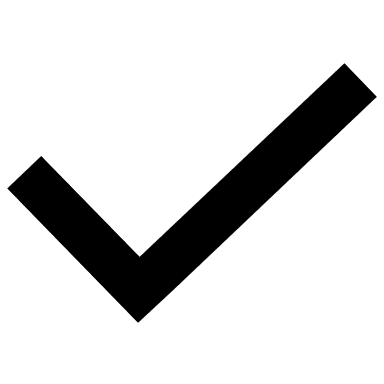 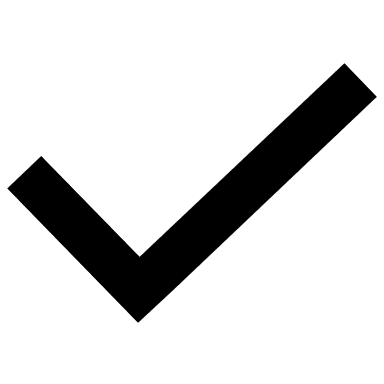 Logros
Dificultades
Los aprendizajes esperados se favorecieron a través de los videos realizados simulando tener un oficio y profesión. La asistencia fue alta y      midieron acorde al ejemplo
_________________________________________________________________________________________________________________________________
_________________________________________________________________________________________________________________________________
La puntualidad no es su mayor virtud ya que el pase de lista es en la mañana y unos se reportan hasta en la tarde y noche.
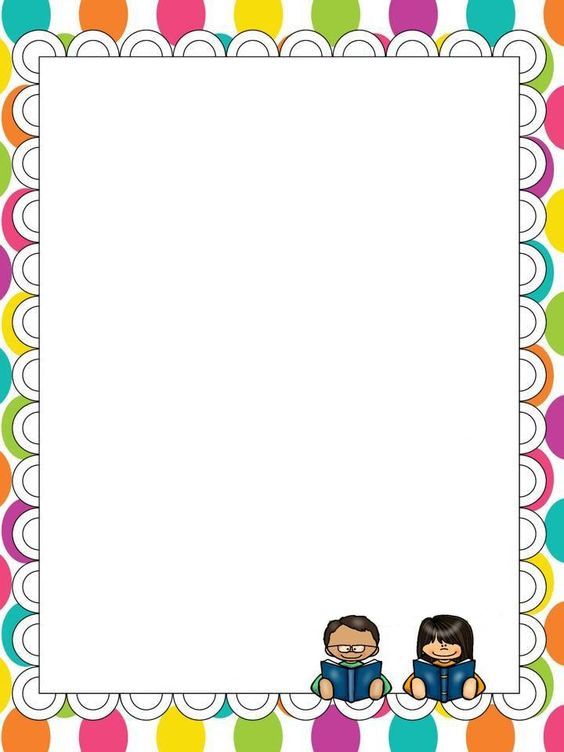 Día miércoles 12 de Mayo del 2021

El día de hoy abrí el grupo de WhatsApp a las 7:50 a.m. dando los buenos días por medio de un audio y stickers, luego el pase de lista se realizó por un audio en el que los alumnos dijeron su nombre y su cuento favorito, posteriormente observé la programación de aprende en casa a través de la televisión para después enviar la actividad de este día la cual consistía en leer su cuento favorito en compañía de su familia, y como evidencia un audio contando un cuento de invención propia tratando de favorecer el aprendizaje esperado: cuenta historias de invención propia y expresa opiniones sobre las de otros compañeros, del campo de formación académica lenguaje y comunicación, desarrollando el lenguaje oral. 
De acuerdo a las investigaciones con relación a al educación, Ausubel (1983), mediante su teoría, enfatiza la importancia que tiene para los estudiantes la formación intelectual. Dicha situación implica para los docentes un reto, ya que supone para ellos la búsqueda de estrategias de enseñanza-aprendizaje así como actividades de aprendizaje y evaluación que conduzcan a interesar a los alumnos en el aprendizaje del contenido de la materia, lo cual a su vez será el medio por el cual se buscará desarrollar habilidades y valores implícitos en la disciplina estudiada, así como los requeridos para enfrentar un mundo cada vez más complejo, el medio fue el grupo de WhatsApp y las estrategias fueron los audios, videos, stickers, mensajitos, emojis y motivación que les daba. Fueron pocos alumnos los que enviaron las evidencias pero a pesar de ello seguí con el mismo entusiasmo motivándolos y respondiendo a sus trabajos de manera personal para que identifiquen que estoy al pendiente de sus respuestas. También envié un video de una manera de dar a conocer la resiliencia a los niños y fue visto por padres de familia y alumnos. Durante todo el día estuve escuchando los
cuentos de los niños y cerré el grupo 
de WhatsApp a las 8:00 p.m.
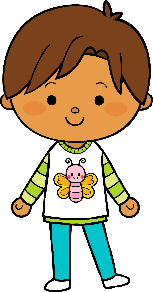 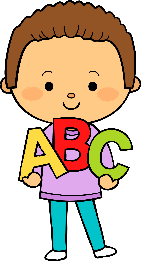 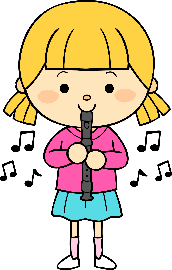 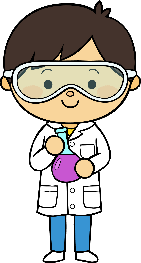 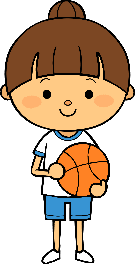 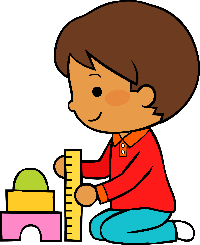 Mayo
12
2021
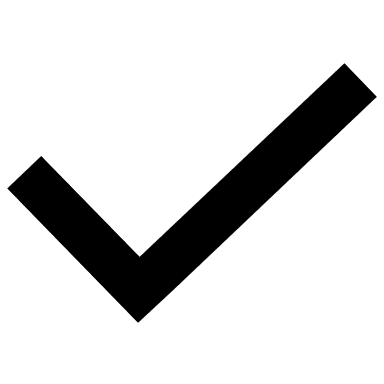 M
M
J
V
L
Situación de Aprendizaje: ____Imagina, imaginaba, imaginaré. _____
__________________________________________________________________
Autoevaluación
Manifestaciones de los alumnos
Aspectos de la planeación didáctica
Campos de formación y/o áreas de desarrollo personal y social a favorecer
Pensamiento 
matemático
Lenguaje y
comunicación
Exploración del mundo natural y social
Educación 
Física
Educación Socioemocional
Artes
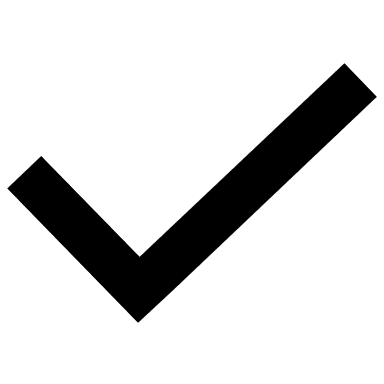 La jornada de trabajo fue:
Exitosa
Buena
Regular
Mala
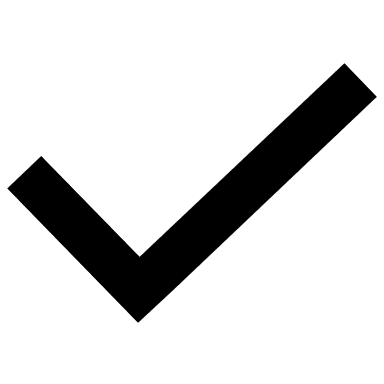 Observaciones
_La participación de los alumnos fue poca, ya que solo algunos enviaron la evidencia requerida. En los cuentos escuchados pude percatarme de que se favorecieron adecuadamente el aprendizaje esperado ya que si eran de invención propia y desarrollando su lenguaje oral.___
Logro de los aprendizajes esperados 
      Materiales educativos adecuados
       Nivel de complejidad adecuado 
       Organización adecuada
       Tiempo planeado correctamente
       Actividades planeadas conforme a lo planeado
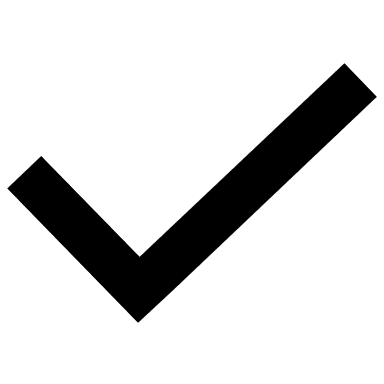 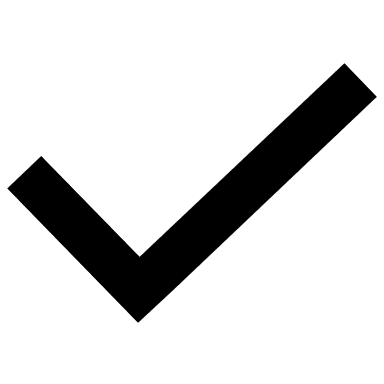 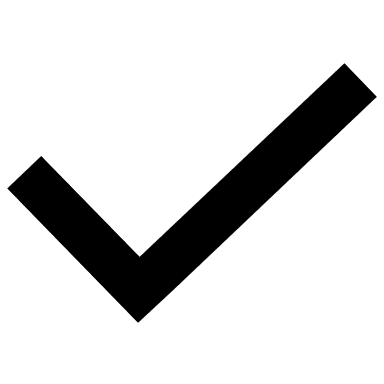 Interés en las actividades
Participación de la manera esperada
Adaptación a la organización establecida
Seguridad y cooperación al realizar las actividades
Todos   Algunos  Pocos   Ninguno
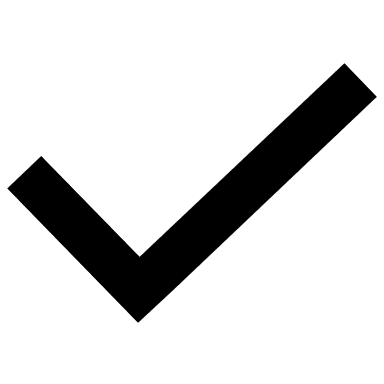 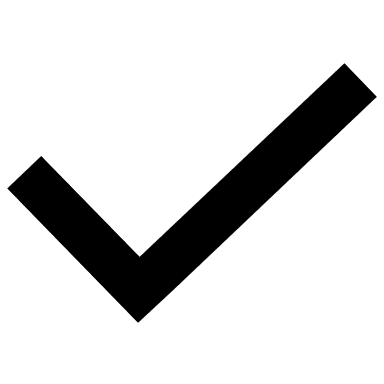 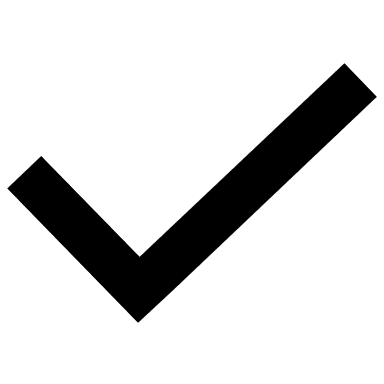 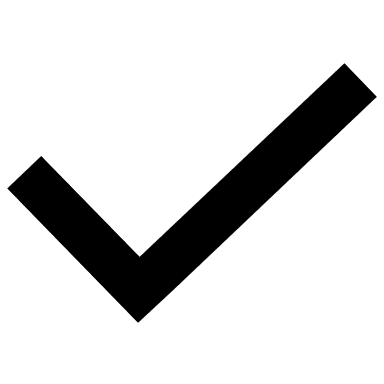 Rescato los conocimientos previos
Identifico y actúa conforme a las necesidades e intereses de los alumnos  
Fomento la participación de todos los alumnos 
Otorgo consignas claras
Intervengo adecuadamente
Fomento la autonomía de los alumnos
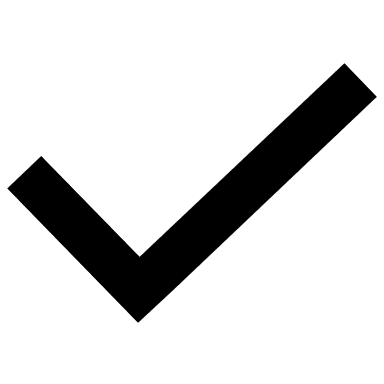 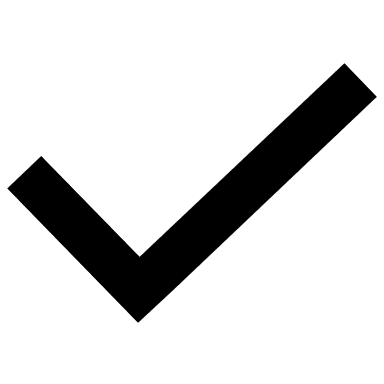 Si            No
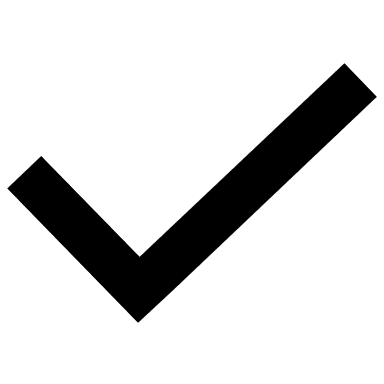 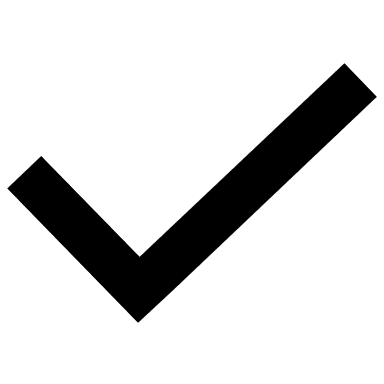 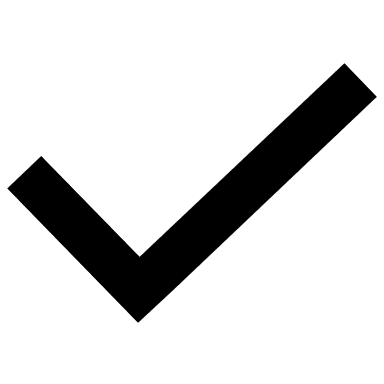 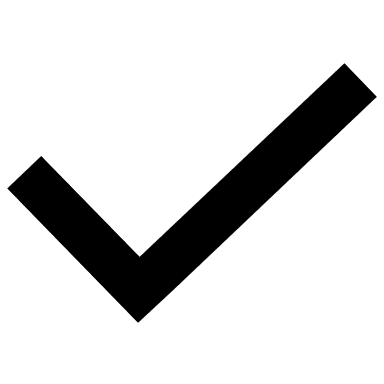 Logros
Dificultades
_La participación de los alumnos es poca, la minoría de los alumnos enviaron las evidencias requeridas, la mayoría de los padres de familia ven y escuchan los videos y mensajes pero no obtengo respuesta alguna._
__El aprendizaje esperado se favoreció de manera adecuada, la participación de los alumnos fue muy buena y el apoyo de los padres de familia sigue siendo positivo y son agradecidos._
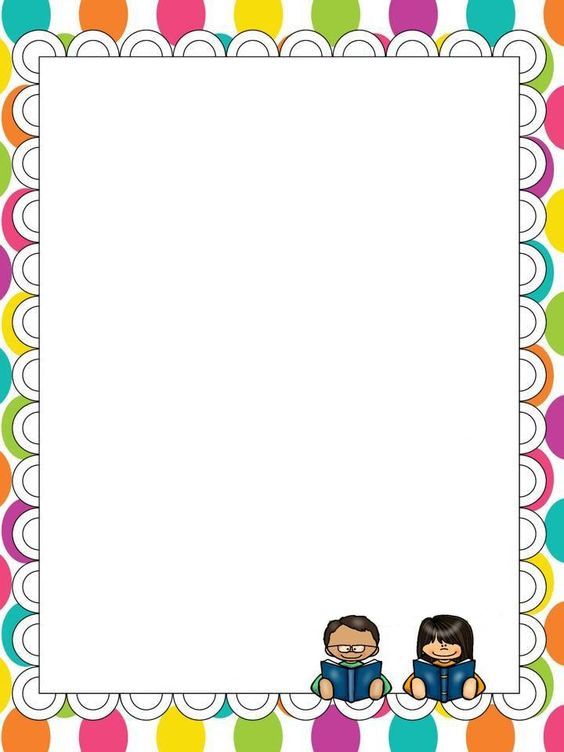 Día jueves 13 de Mayo del 2021
Di inicio a la clase por WhatsApp a las 7:50 a.m. mandé un saludo de buenos días por audio y envié stickers divertidos y animados. La mayoría de los alumnos enviaron su audio diciendo su nombre y saludando. Posteriormente observé la programación de Aprende en Casa y terminando envié las actividades de lenguaje y comunicación favoreciendo el aprendizaje: escribe instructivos, cartas, recados y señalamientos utilizando recursos propios, con una actividad en la que observaron un video de cómo hacer una masa y siguieron un instructivo para hacerla y enviaron un video y fotos, también actividades de pensamiento matemático favoreciendo el aprendizaje: Ubica objetos y lugares cuya ubicación desconoce, a través de la interpretación de relaciones espaciales y puntos de referencia, jugando a la reina dice, que consta de moverse para un lado u otro con un aro y moviendo ese objeto en diferentes ubicaciones espaciales y completando una copia donde identificaron y colorearon animales dentro y fuera de un lugar. Las actividades propuestas desarrollan su intelecto y favorecen aprendizajes de cada campo de formación académica, y como mencionan Cascales-Martínez, A., Carrillo-García, M. E., y Redondo-Rocamora, A. M. (2017) los hacen tener un pensamiento crítico, reflexivo y participativo acorde a sus edades. Las respuestas fueron mejores de las esperadas, los alumnos enviaron evidencias y de manera personal respondía a sus actividades para motivarlos a que siguieran trabajando de esa forma. Este día fue bueno y 
me agradó la manera de trabajar de 
todos, la participación en el grupo 
estuvo activa durante todo el día.
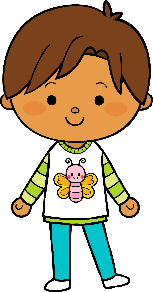 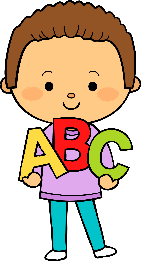 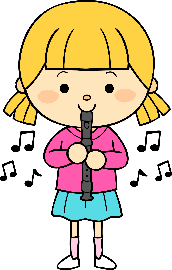 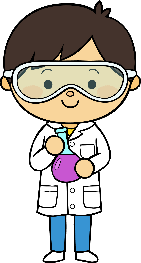 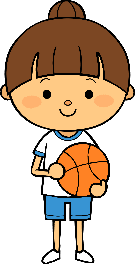 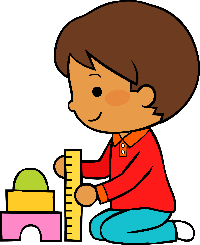 Mayo
13
2021
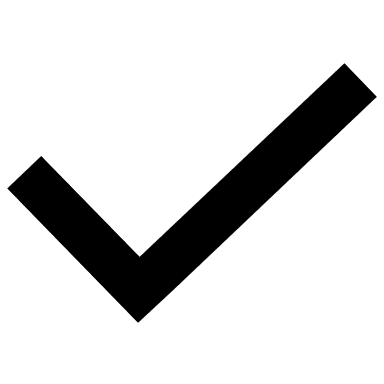 M
M
J
V
L
Situación de Aprendizaje: ___Sé dónde me ubico siguiendo instructivos________
Autoevaluación
Manifestaciones de los alumnos
Aspectos de la planeación didáctica
Campos de formación y/o áreas de desarrollo personal y social a favorecer
Pensamiento 
matemático
Lenguaje y
comunicación
Exploración del mundo natural y social
Educación 
Física
Educación Socioemocional
Artes
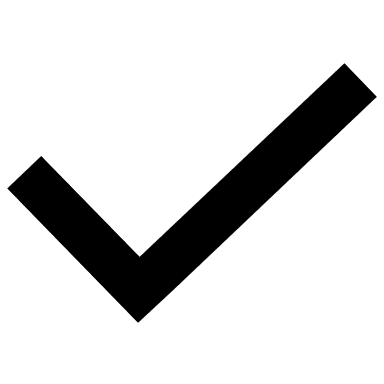 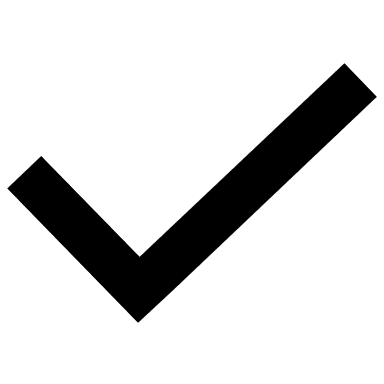 La jornada de trabajo fue:
Exitosa
Buena
Regular
Mala
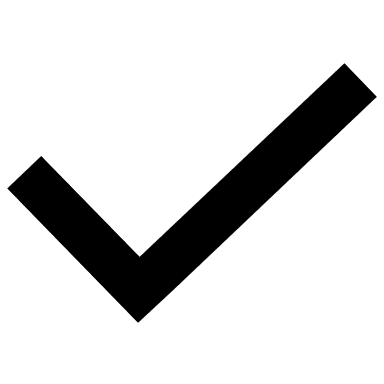 Observaciones
__La actividad de lenguaje y comunicación tuvo que ser modificada con adecuaciones curriculares siguiendo indicaciones de la educadora, ya que los alumnos son de primer grado y aún no saben escribir, se pidió escuchar el video y enviar fotografías de cómo estaban siguiendo los pasos del instructivo. Las respuestas fueron positivas y hubo participación de la mayoría de los alumnos.___
Logro de los aprendizajes esperados 
      Materiales educativos adecuados
       Nivel de complejidad adecuado 
       Organización adecuada
       Tiempo planeado correctamente
       Actividades planeadas conforme a lo planeado
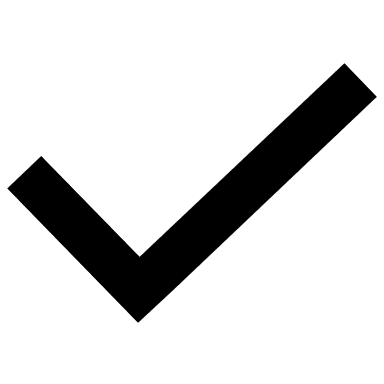 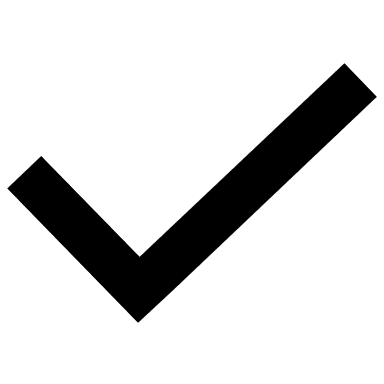 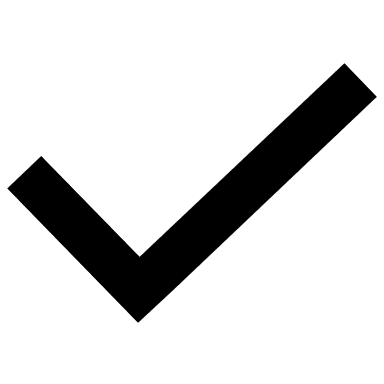 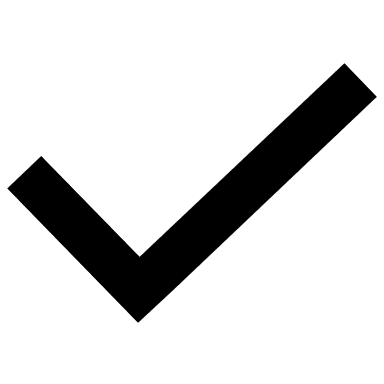 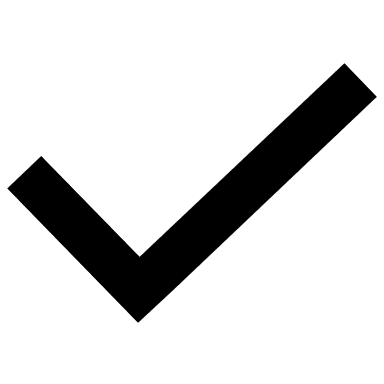 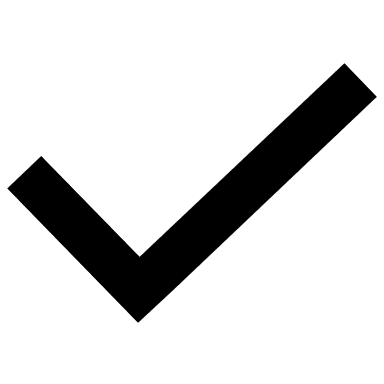 Interés en las actividades
Participación de la manera esperada
Adaptación a la organización establecida
Seguridad y cooperación al realizar las actividades
Todos   Algunos  Pocos   Ninguno
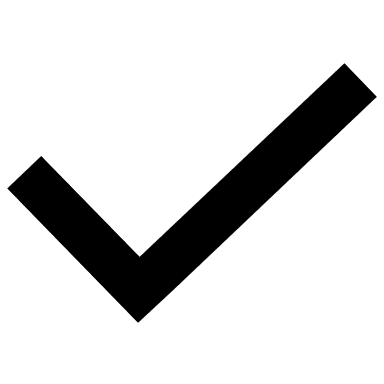 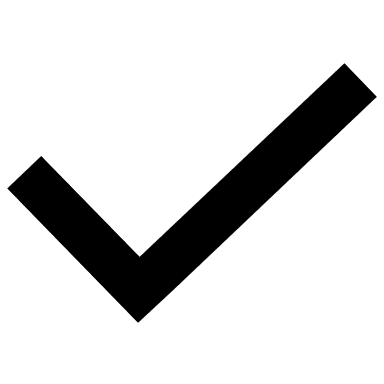 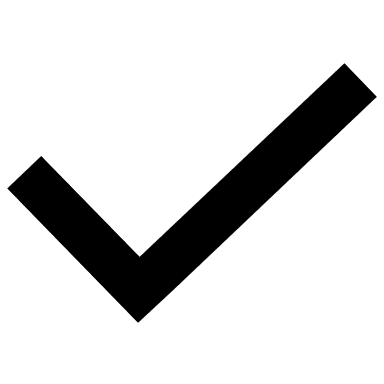 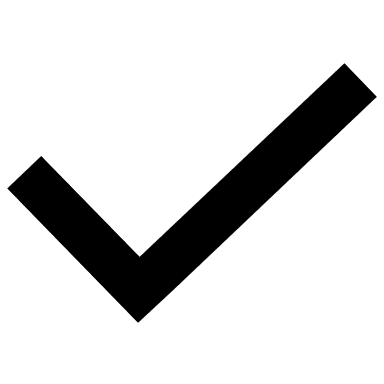 Rescato los conocimientos previos
Identifico y actúa conforme a las necesidades e intereses de los alumnos  
Fomento la participación de todos los alumnos 
Otorgo consignas claras
Intervengo adecuadamente
Fomento la autonomía de los alumnos
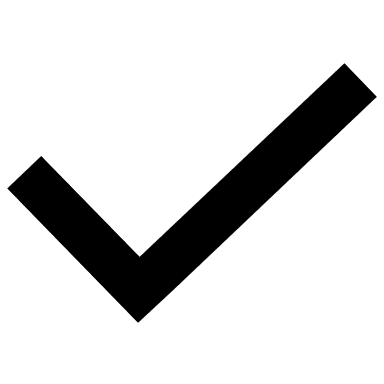 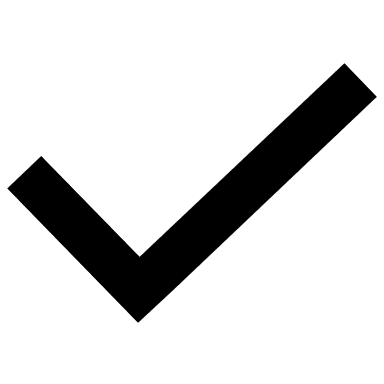 Si            No
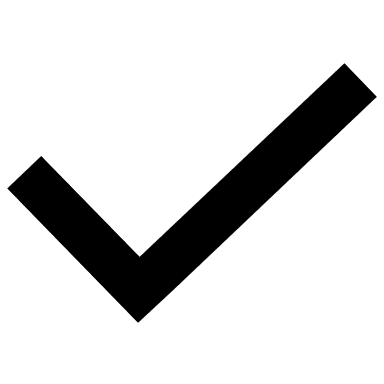 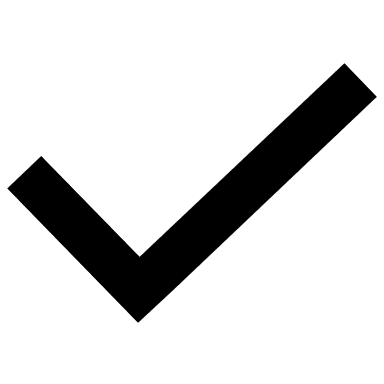 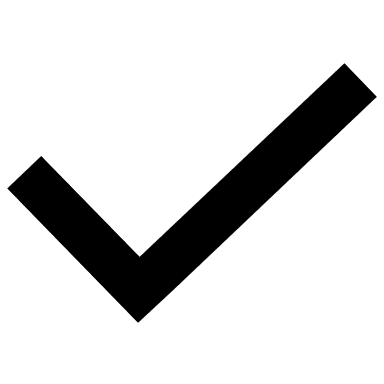 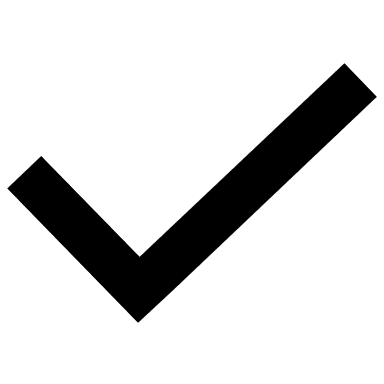 Logros
Dificultades
__Los alumnos comienzan a hacer presencia ya muy tarde posterior a que se abre el grupo de WhatsApp, la minoría aún no tiene el interés de participar.__
___Mayor participación, respuestas y asistencia de los alumnos, la mayoría envió sus evidencias a tiempo y los padres de familia dispuestos a colaborar con las actividades__
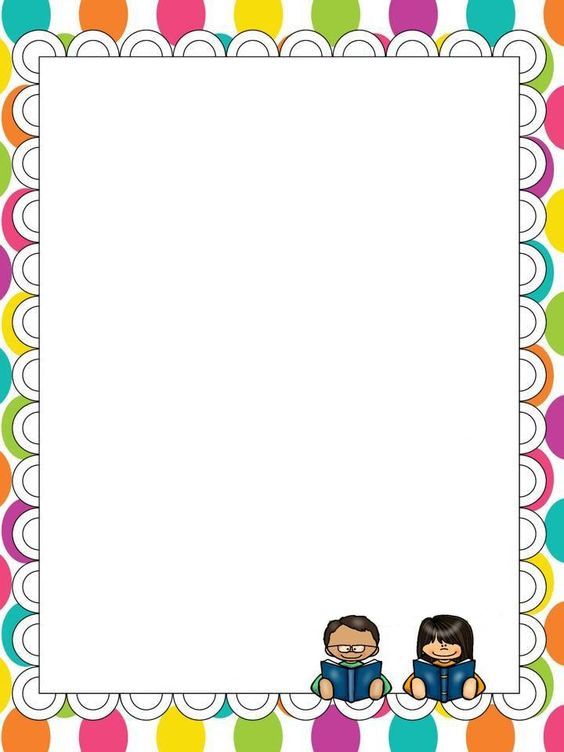 Día viernes 14 de Mayo del 2021
El día de hoy si inicio a la clase por WhatsApp a las 7:50 a.m. por medio de un video en donde canto una canción de buenos días con ayuda de títeres y música, luego la asistencia se registró a través de un audio que decían su nombre y cómo se sentían este día. Después de la programación de Aprende en Casa envié las actividades que contribuían al campo de exploración y comprensión del mundo natural y social favoreciendo el aprendizaje: Obtiene, registra, representa y describe información para responder dudas y ampliar su conocimiento en relación con plantas, animales y otros elementos naturales. Hoyuelos (2005) subraya la importancia del acomodo del equipo dispuesto para las exigencias pedagógicas o funcionales, de manera que se constituya en un ambiente amigable para todas las personas que lo ven, acogedor, delicado y sensible que coadyuve en el desarrollo integral. Elemento que puse en función al implementar aplicaciones digitales en la que pudieron divertirse jugando y aprendiendo al mismo tiempo, clasificando animales dependiendo sus características e interactuando en el grupo de WhatsApp por medio de videos, audios y fotos exponiendo sus trabajos. Respondí cada asistencia y actividad de manera personal dando a conocer que estoy al pendiente de cada uno de los niños, respondiendo de igual manera con videos, audios y stickers divertidos y animados para captar su atención ya que la comunicación no es específicamente con los padres de familia sino decidí hacerlo directamente con ellos, puesto que algunas veces dada la modalidad olvidamos que nuestro trabajo son los niños, no los padres de familia y que mejor hacerlo que directamente con ellos en relación maestra-alumno. 
La semana concluyó a las 8:00pm 
con muy buenos resultados obtenidos.
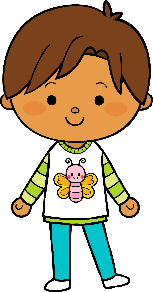 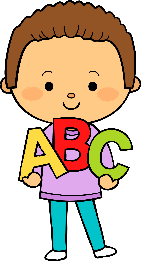 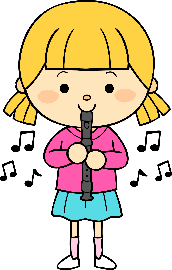 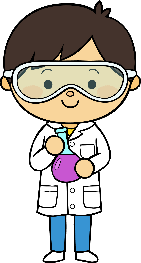 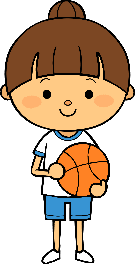 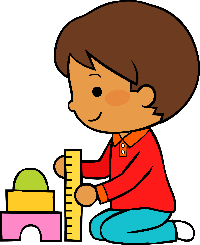 Mayo
14
2021
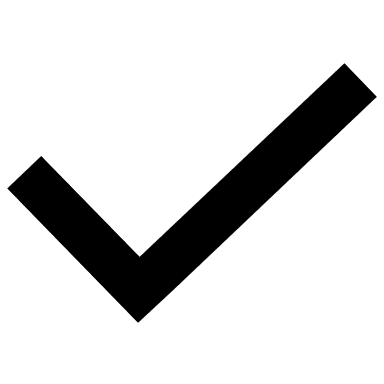 M
M
J
V
L
Situación de Aprendizaje: ___Aviario___
Autoevaluación
Manifestaciones de los alumnos
Aspectos de la planeación didáctica
Campos de formación y/o áreas de desarrollo personal y social a favorecer
Pensamiento 
matemático
Lenguaje y
comunicación
Exploración del mundo natural y social
Educación 
Física
Educación Socioemocional
Artes
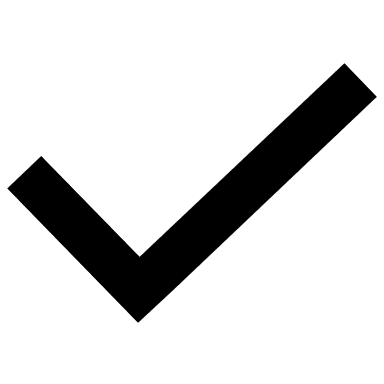 La jornada de trabajo fue:
Exitosa
Buena
Regular
Mala
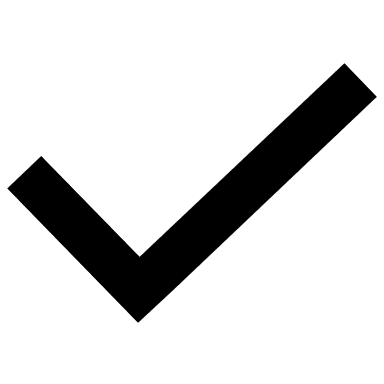 Observaciones
_____Los alumnos se divirtieron mucho jugando en la aplicación en línea formando clasificación de animales, la exposición fue un poco difícil puesto que necesitaban ayuda de los padres de familia y no todos ellos tienen el tiempo o disposición de ayudarlos._____
Logro de los aprendizajes esperados 
      Materiales educativos adecuados
       Nivel de complejidad adecuado 
       Organización adecuada
       Tiempo planeado correctamente
       Actividades planeadas conforme a lo planeado
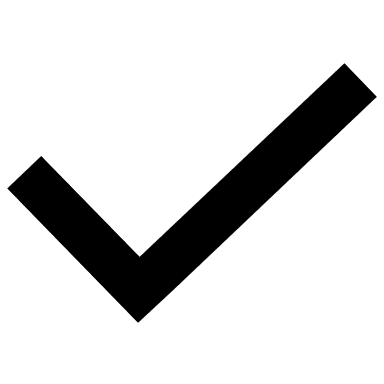 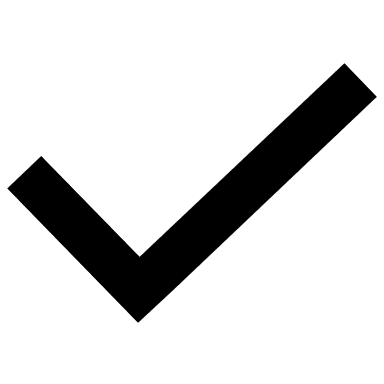 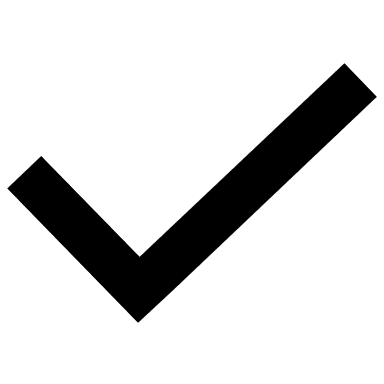 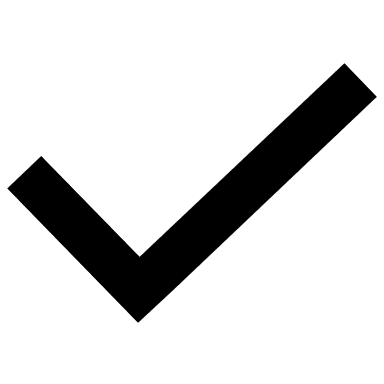 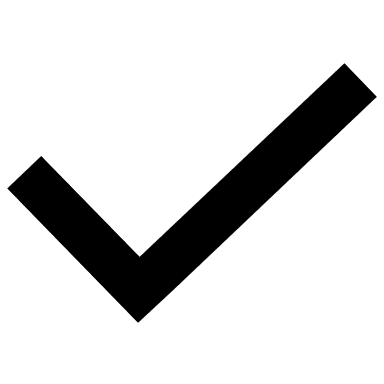 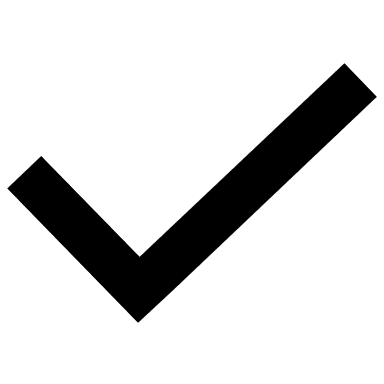 Interés en las actividades
Participación de la manera esperada
Adaptación a la organización establecida
Seguridad y cooperación al realizar las actividades
Todos   Algunos  Pocos   Ninguno
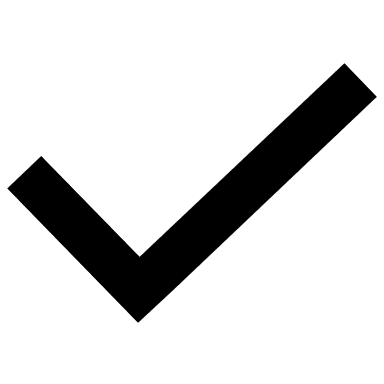 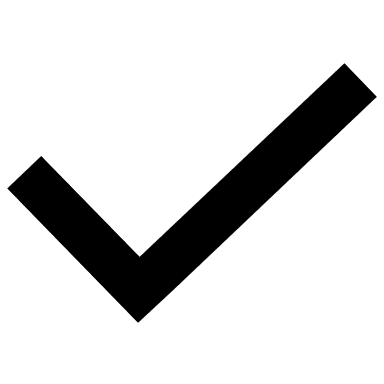 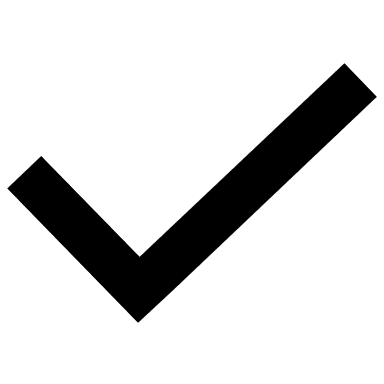 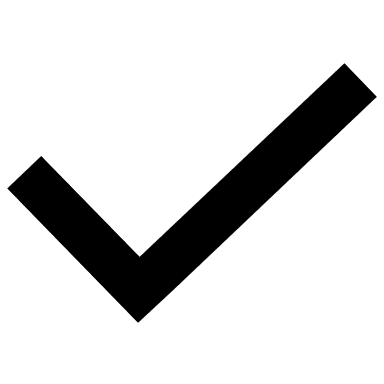 Rescato los conocimientos previos
Identifico y actúa conforme a las necesidades e intereses de los alumnos  
Fomento la participación de todos los alumnos 
Otorgo consignas claras
Intervengo adecuadamente
Fomento la autonomía de los alumnos
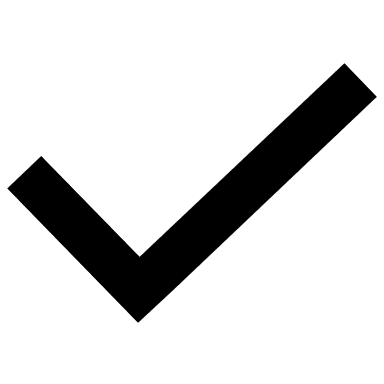 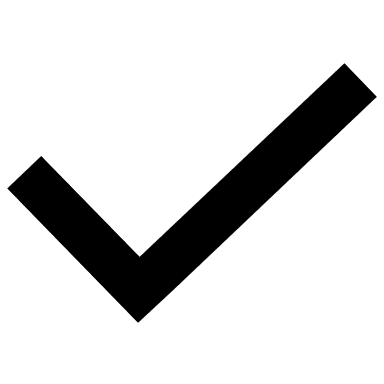 Si            No
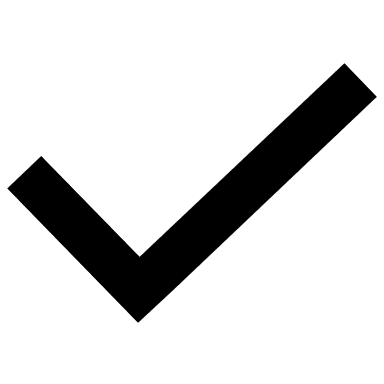 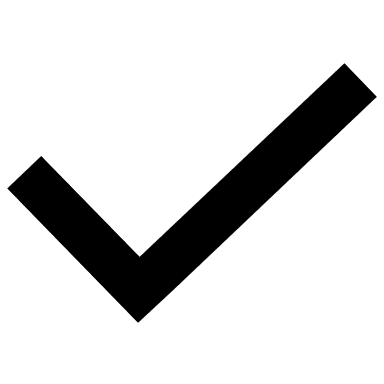 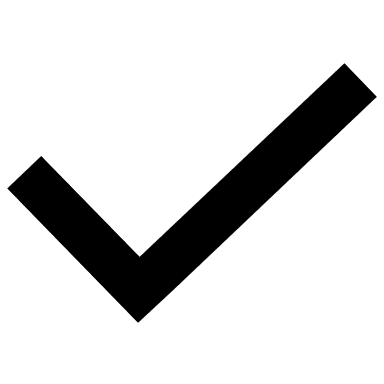 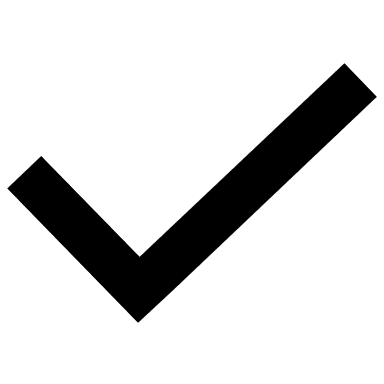 Logros
Dificultades
_La organización del tiempo sigue siendo una dificultad puesto que todos están disponibles en horarios diferentes y mandan su asistencia y/o actividades en horarios distintos pero no fuera del establecido.___
_Los niños lograron identificar las características de distintos animales y en sus exposiciones se distinguían mayormente características de la vida de animales que vuelan, los audios lograron desarrollar su lenguaje oral. La actividad fue muy divertida e interactiva._
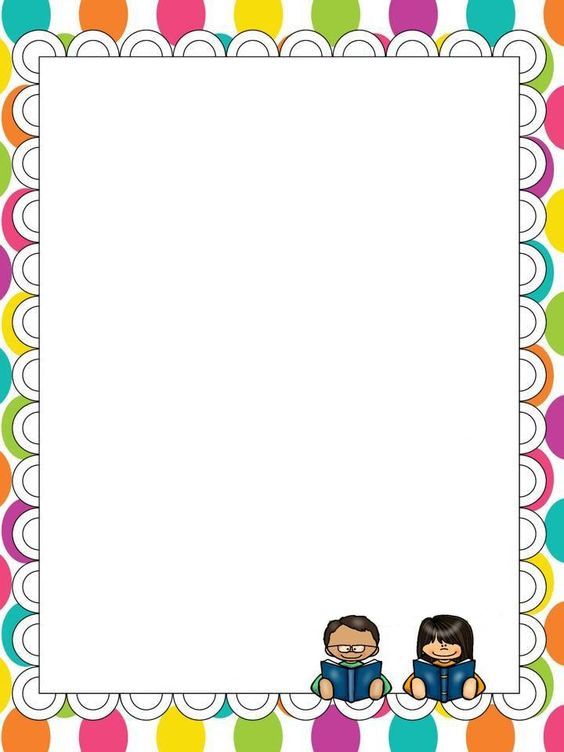 Referencias
AUSUBEL, NOVAK y HANESIAN. (1983) Psicología Educativa: Un punto de vista cognoscitivo .2° Ed.TRILLAS México. 
	Cascales-Martínez, A., Carrillo-García, M. E., y Redondo-Rocamora, A. M. (2017). ABP y Tecnología en Educación Infantil. Píxel-Bit. Revista de Medios y Educación, (50), 201-210.	
	Díaz Barriga F. (2006). Enseñanza Situada. México: Mc Graw Hill.
	Hoyuelos, A. (2005). La escuela, ámbito estético educativo. En I. Cabanellas y C. Eslava (Coords.), Territorios de la infancia. Diálogos entre la arquitectura y la pedagogía (pp. 166- 175). Barcelona: Editorial Graó.
	John D. Bransford Ann L. Brown y Rodney R. Co. (SA) La creación de ambientes de aprendizaje en la escuela http://formacion.sigeyucatan.gob.mx/formacion/materiales/4/2/d2/p4/3.%20BRADSFORD,%20J.%20La%20creacion_de_ambientesaprendizaje.pdf